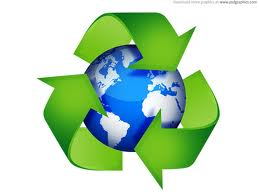 Recycling at SFA
Ms. Melanie Curro
St. Francis of Assisi School
Public Policy Analysis
Public Policy Analysis will help us understand social issues in our community.

The Policy Skill Steps will help us develop solutions to social issues.
PROBLEM
Recyclable materials are being thrown away with garbage at our school.
This is a Problem because:
Garbage gets taken to landfills
We have limited amounts of space in landfills
Money and resources are used to make brand new products
Define the Problem
First:  With your partner, brainstorm the answer to these questions.
What is the problem?
Why is it a problem?
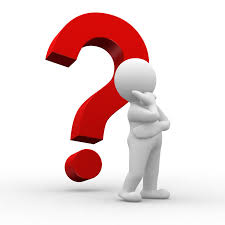 Next:  Work together to complete worksheet #1.
Why Recycle?
What is recycling?
What are some things that can be recycled?
Why DO people recycle?
Why DON’T people recycle?
Describe any recycling that happens at SFA.
Gather the Evidence
Prove that your problem is actually a problem!
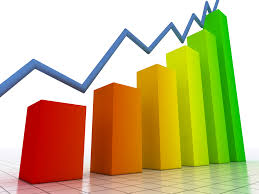 Now:  Work together to complete worksheet #2.